Reflection
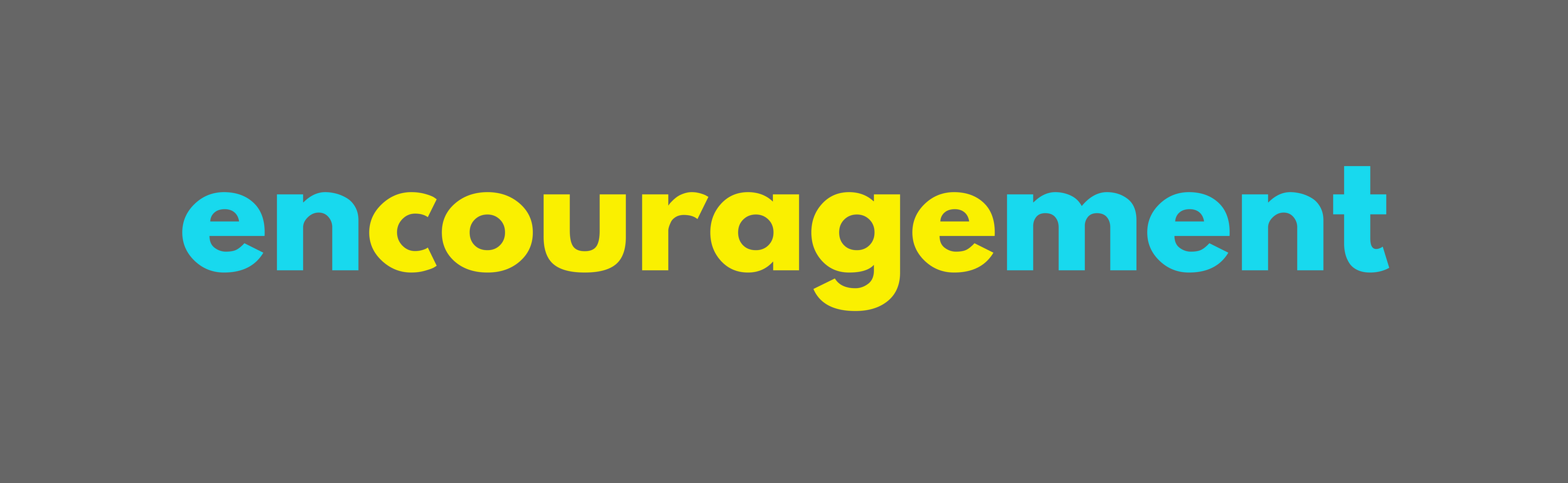 ‘Encouragement takes some of the strain of leadership, giving perspective to the pressure of success or fear of failure, and replacing this with the call to faithfulness. 

The Psalmist speaks of a God who is both our shade and our shadow, countering our dominant educational meta-narrative of ‘not good enough’, while Jesus offers peace and rest for the busy and fearful: 

“Come to me, all you who are weary and burdened and I will give you rest.”’
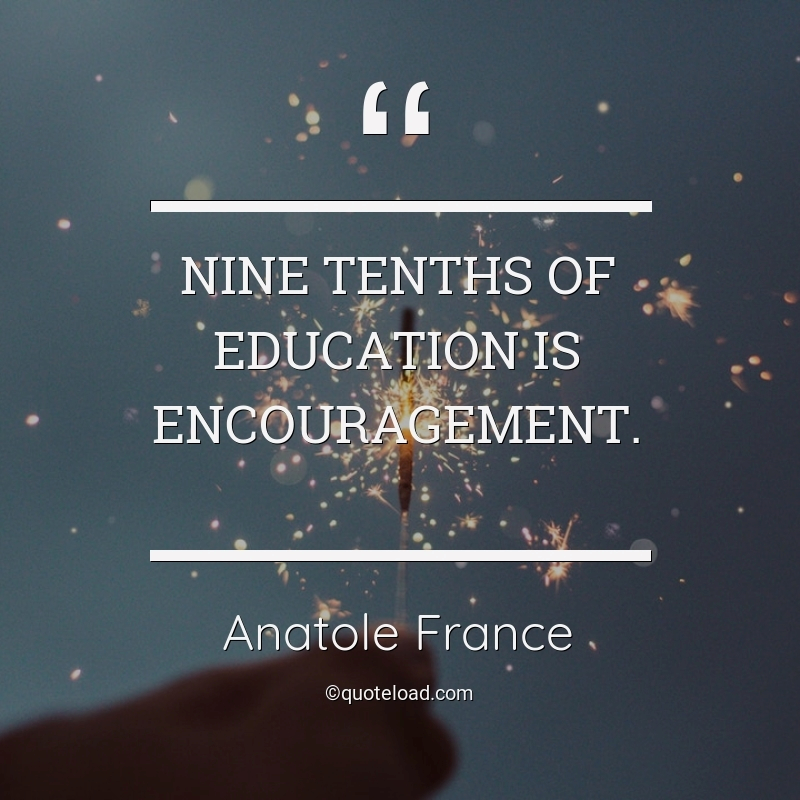 The Church of England Foundation 
for Educational Leadership’s mission is:
Called: 
“Leaders who are called can articulate a strong sense of personal vocation to their role, and demonstrate this through their words, actions and decision making, exemplifying a strong moral purpose, confident vision, and ambitious trajectory of improvement. For some, this sense of vocation will be driven by an established or developing faith commitment. They show integrity, honesty and a deep sense of resilience, underpinned by their personal sense of vocation as a leader.”
Connected: 
“Leaders who are connected operate deliberately within communities of practice, positioning themselves within positive relationships that sustain and encourage all parties. They embrace interdependence, demonstrate compassion and embody service to others humbly. They create shared identity within their teams and draw colleagues around a common purpose.”
Committed:
“Leaders who are committed exude energy and passion in all they do, inspiring confidence and faithfulness in their teams. They are clear about their purpose and resilient in the face of challenge. They take long-term decisions and not easily swayed by short-term changes of policy or procedure. They articulate a sense of mission in their approach to education to which they draw others, and are committed to the flourishing of their pupils and colleagues.”
Why focus on       well-being?
Children
‘Life in all its fullness’
Adults
Teams
Flourishing of pupils AND adults
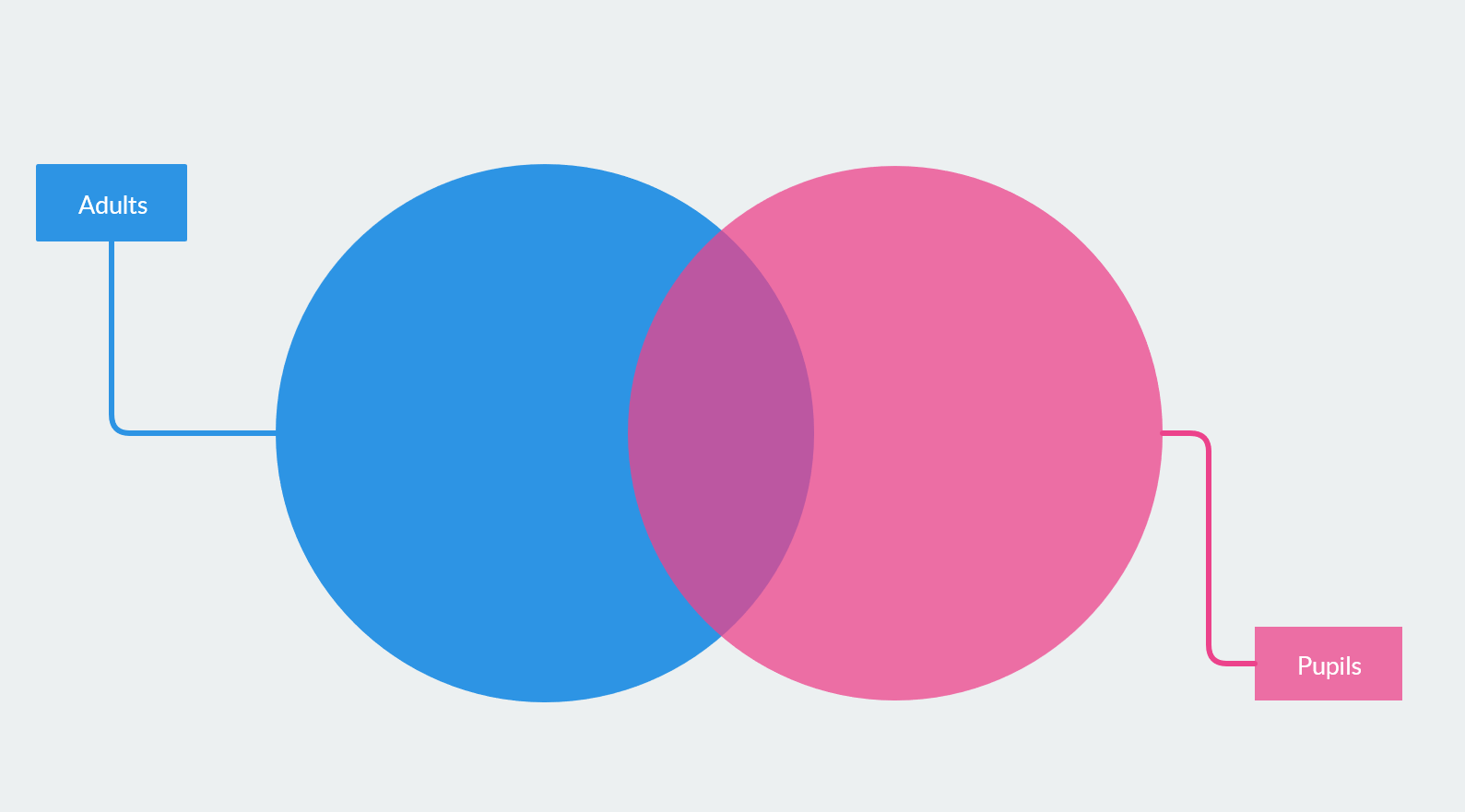 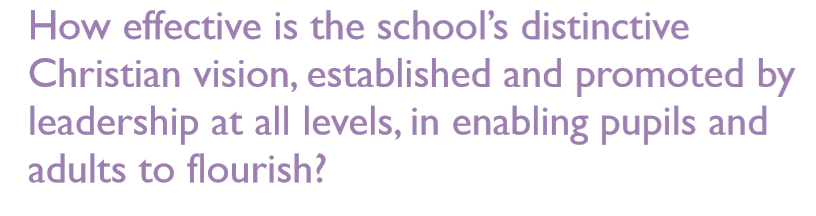 SIAMS 2018
What do we mean by ‘human flourishing’?
‘The notion of human flourishing set out in our thinking draws significantly on Aristotle, and especially on his conception of eudaimonia. The meaning of eudaimonia can be traced etymologically from its roots of ‘eu’ (good) and ‘daimon’ (spirit), refers to the notion of human flourishing and can…[refer to] physical flourishing, emotional flourishing, societal flourishing and fourthly, flourishing in terms of personal creativity, self-expression and knowledge seeking.’

Leadership of Character Education, 18
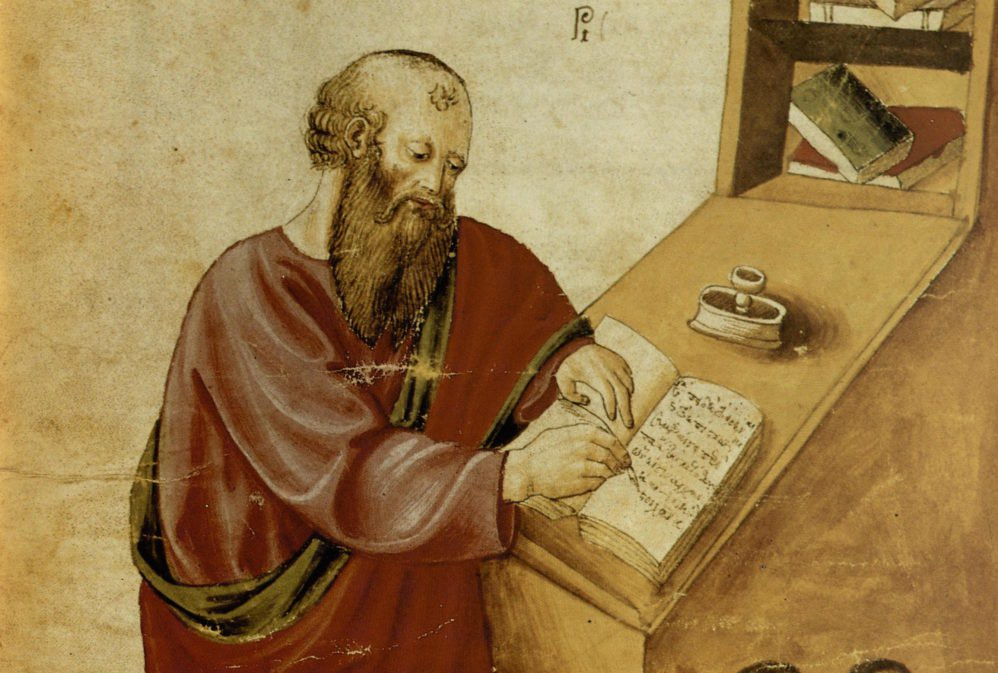 Flourishing in the Old Testament
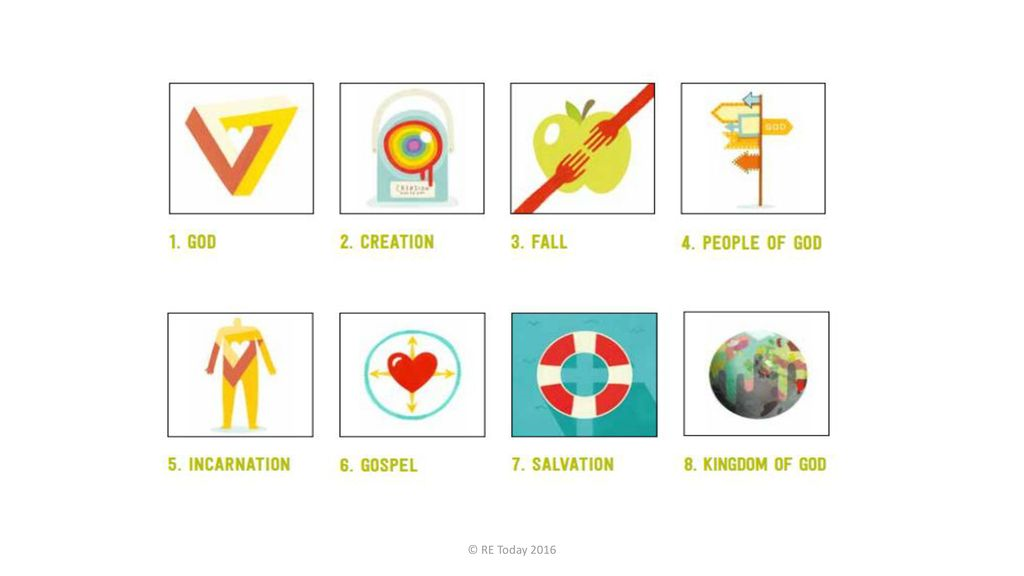 Flourishing in the New Testament
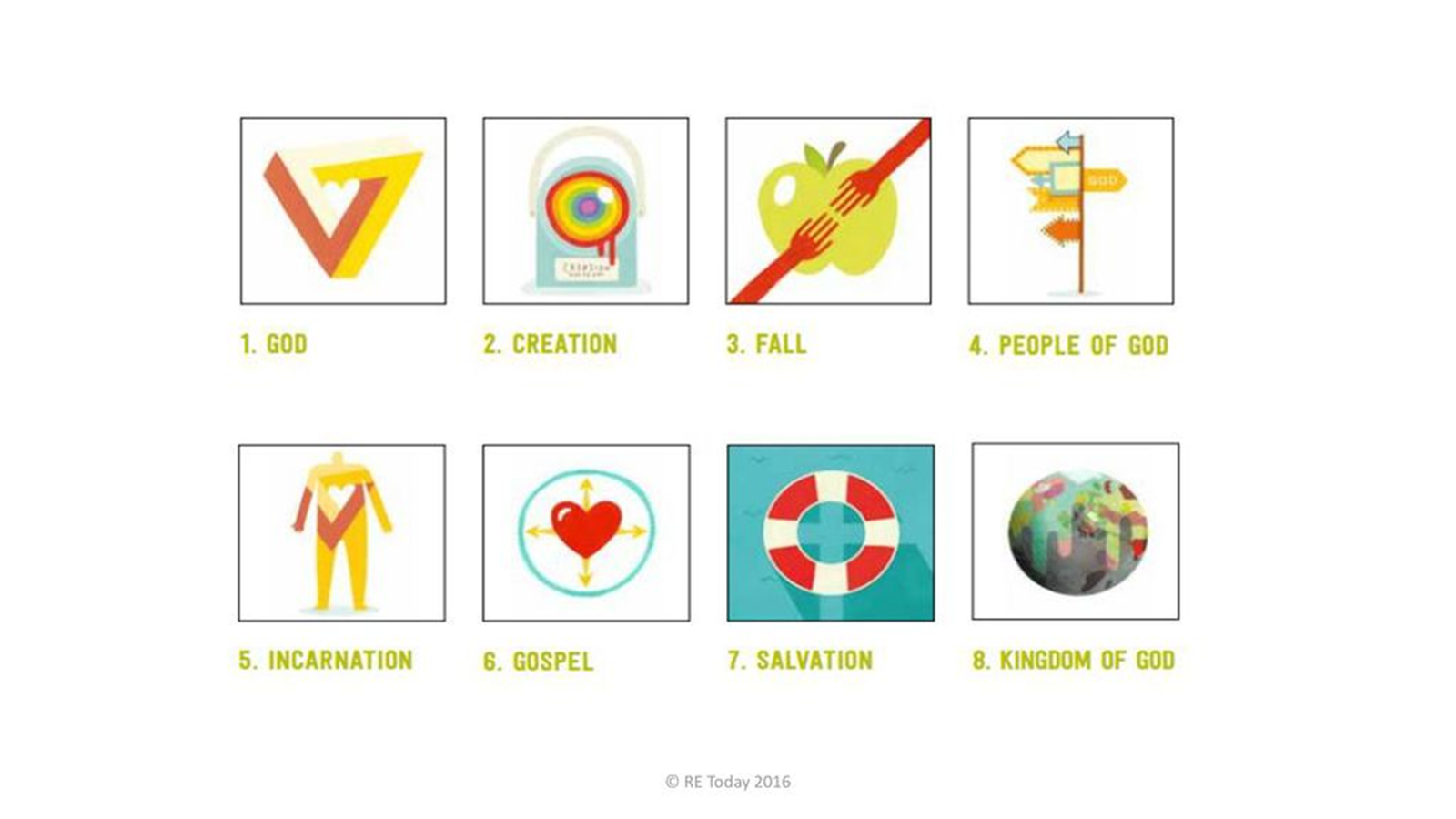 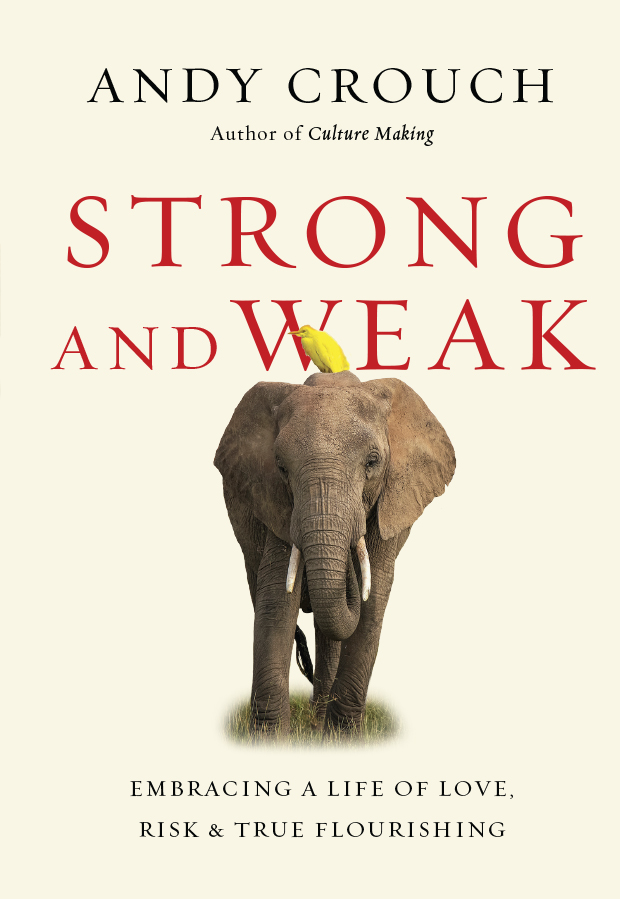 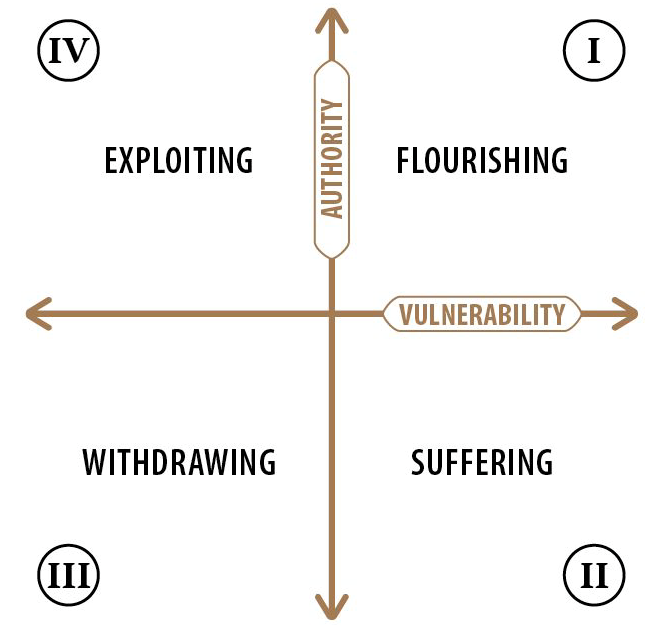 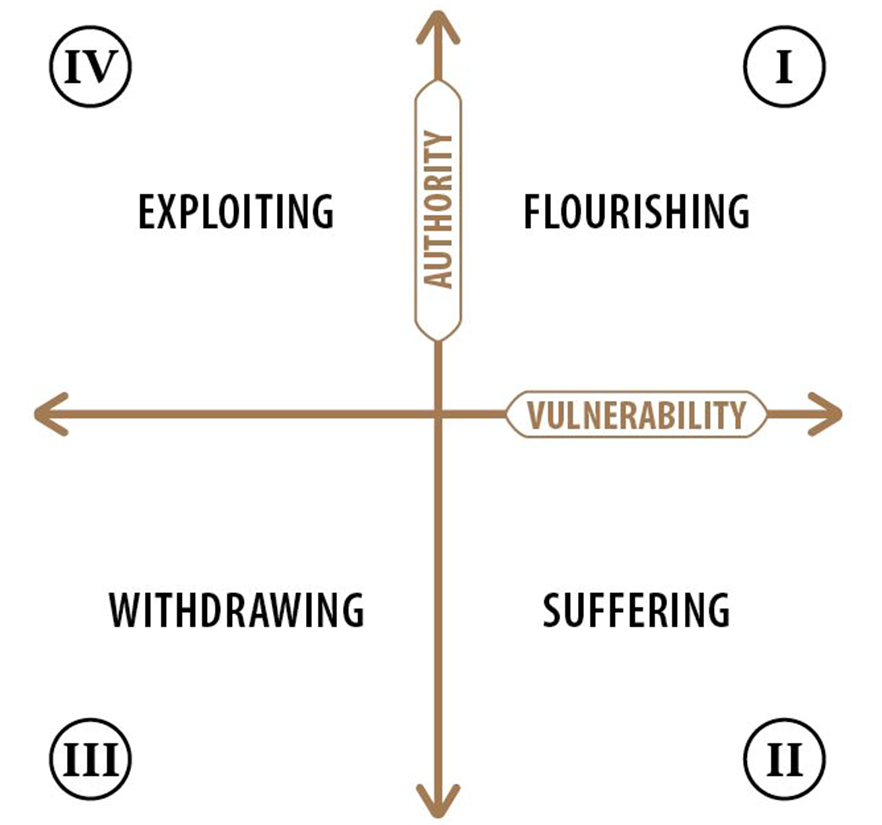 Where might different members of your school community be on this chart?

What needs to happen for them in order for them to flourish?
Where would the different case study characters be on this chart?

What needs to happen for them in order for them to flourish?
We flourish because of our diversity and relationships
We flourish at different times and different speeds
Flourishing Teams
Flourishing Adults
We flourish when we stop doing things
We flourish so we can look outwards and give
Flourishing Children
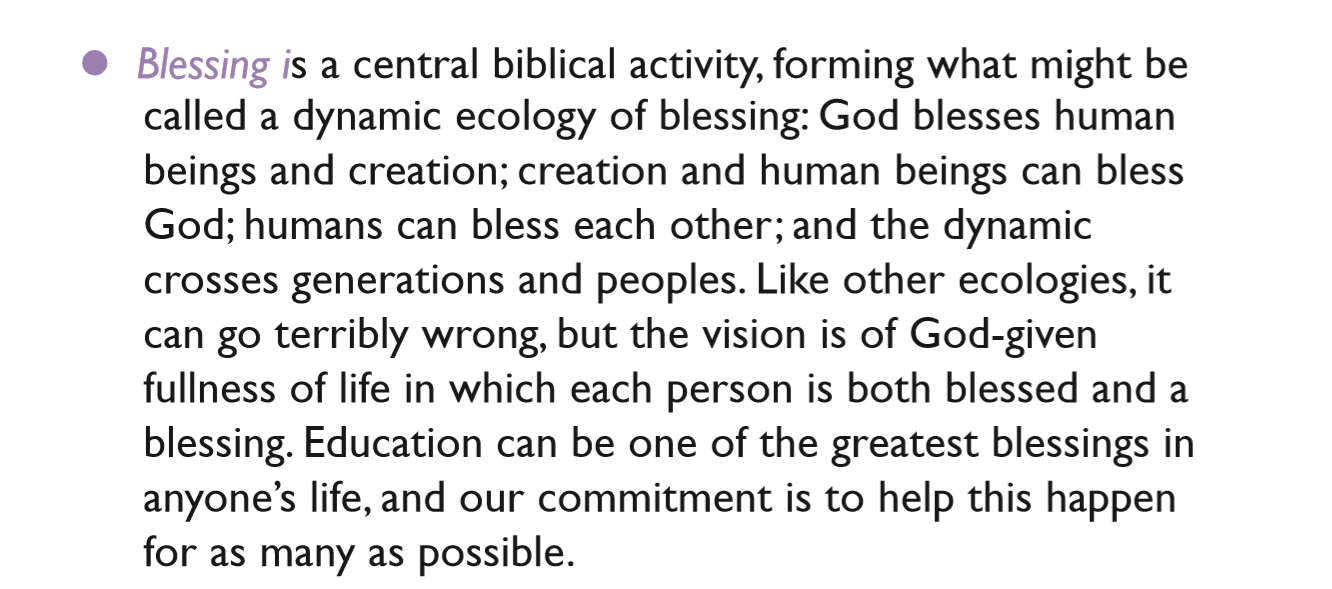 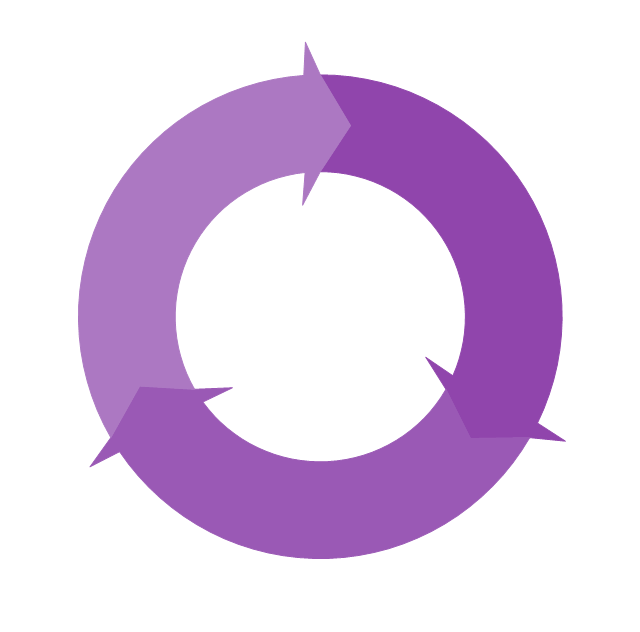 Transference of fear
MACRO
SCHOOL LEADERS
Ecology of blessing
OR
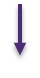 STAFF
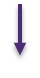 PUPILS
Can you sum up, in a sentence, what each of these words mean for your school?

How confident might you be talking about each and why?

How might this be the start of an effective coaching conversation around the Vision?
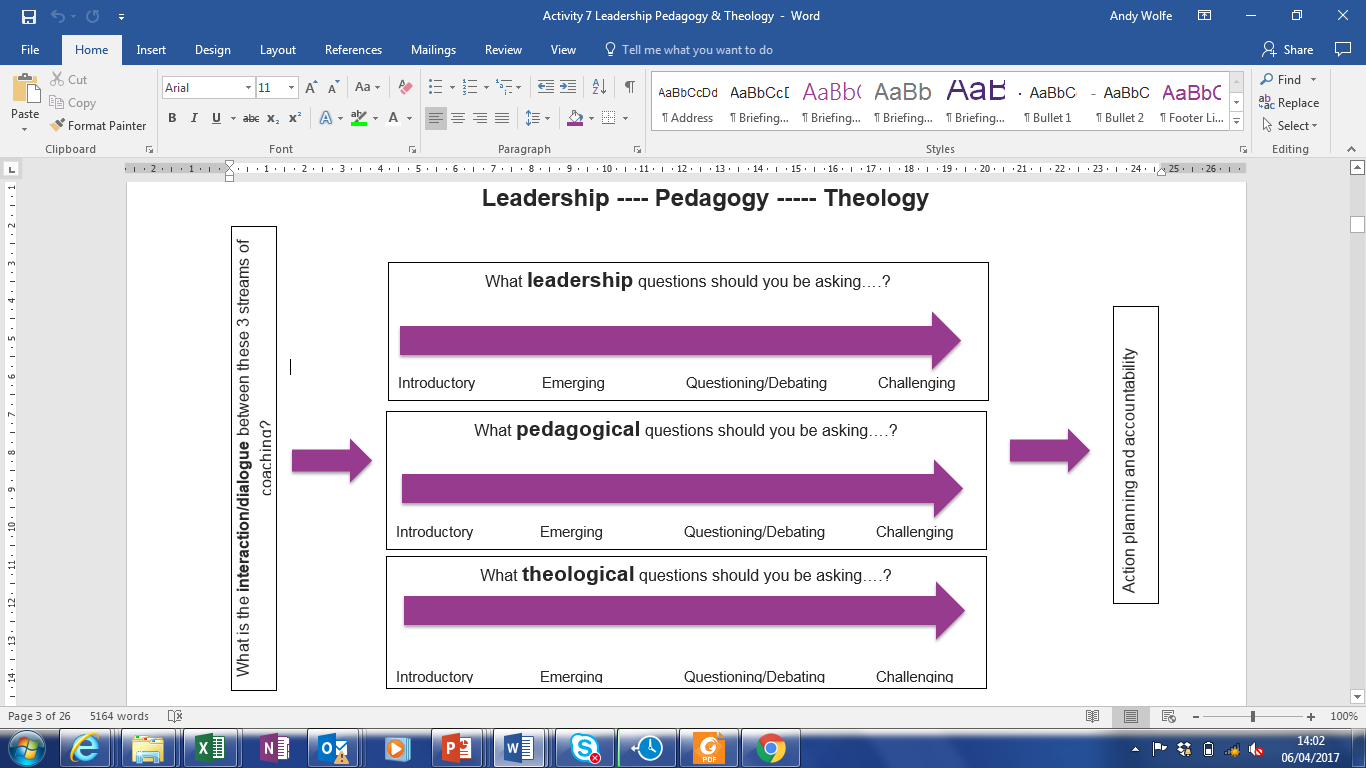 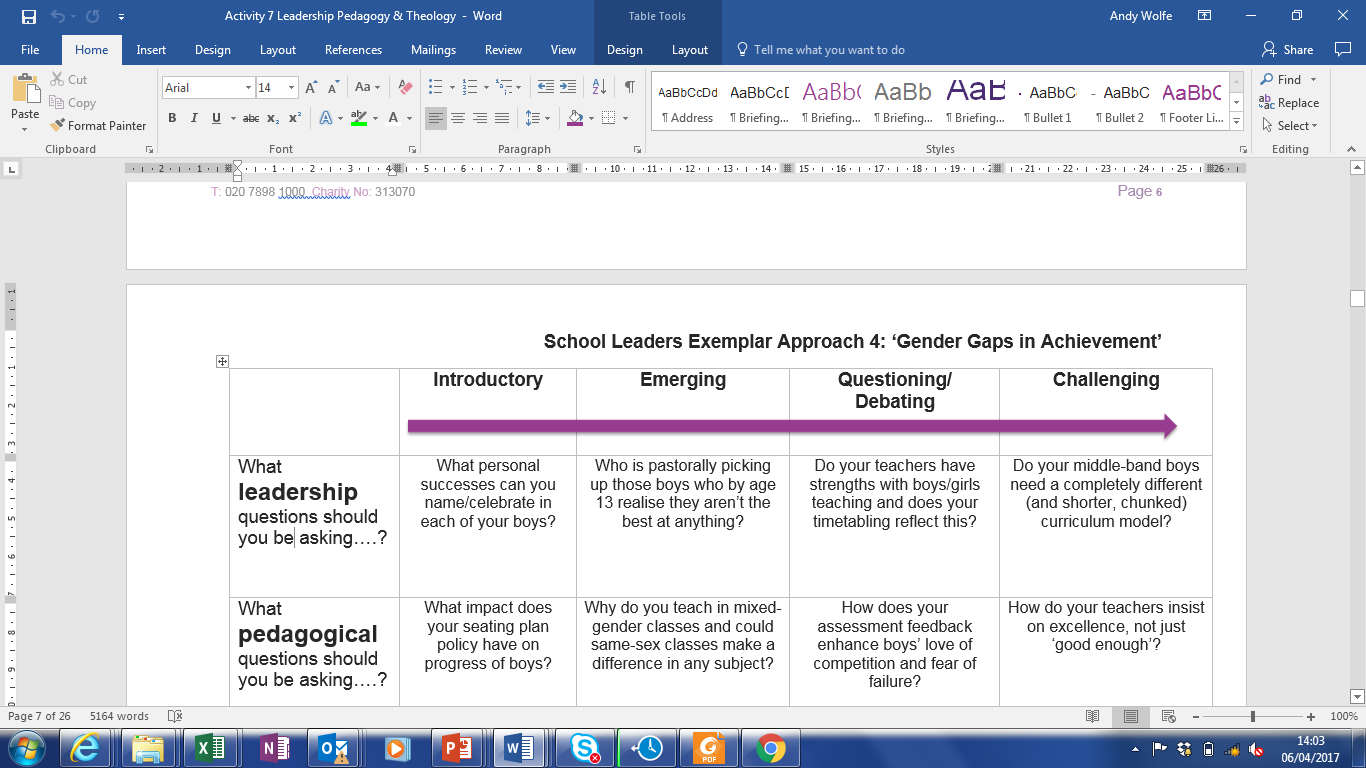 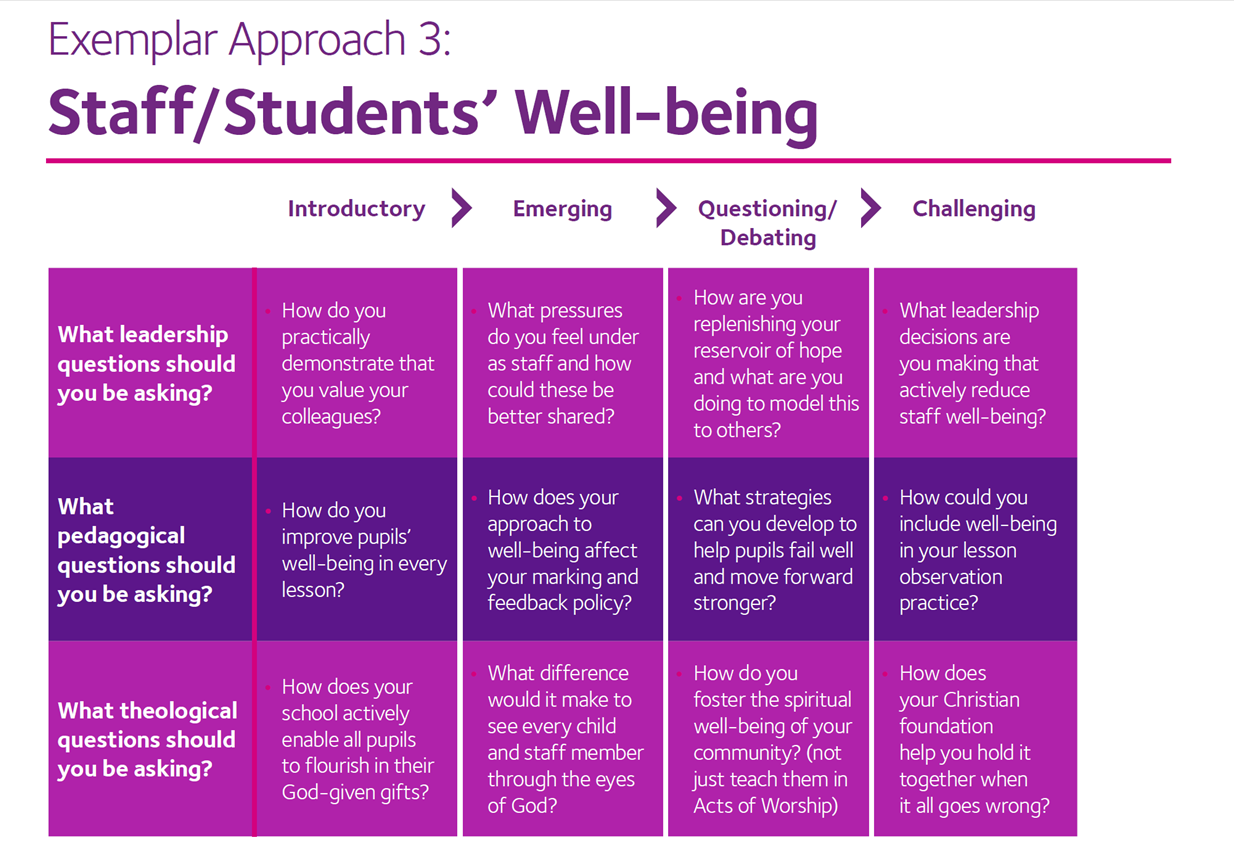 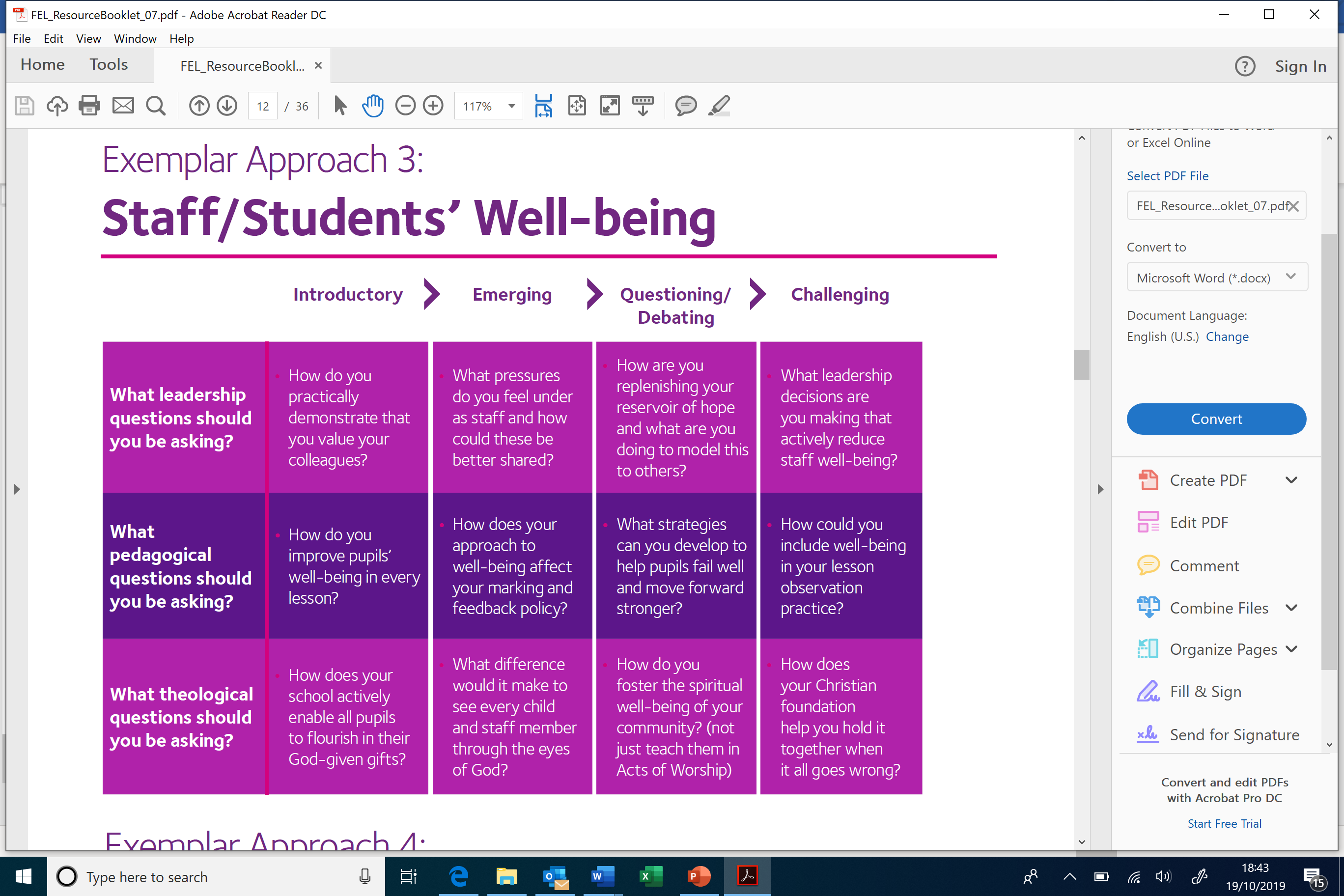 Connected: 
“Leaders who are connected operate deliberately within communities of practice, positioning themselves within positive relationships that sustain and encourage all parties. They embrace interdependence, demonstrate compassion and embody service to others humbly. They create shared identity within their teams and draw colleagues around a common purpose.”
Educating for 
Dignity and Respect:

Ensuring the basic principle of respect for the value and preciousness of each person, treating each person as a unique individual of inherent worth.
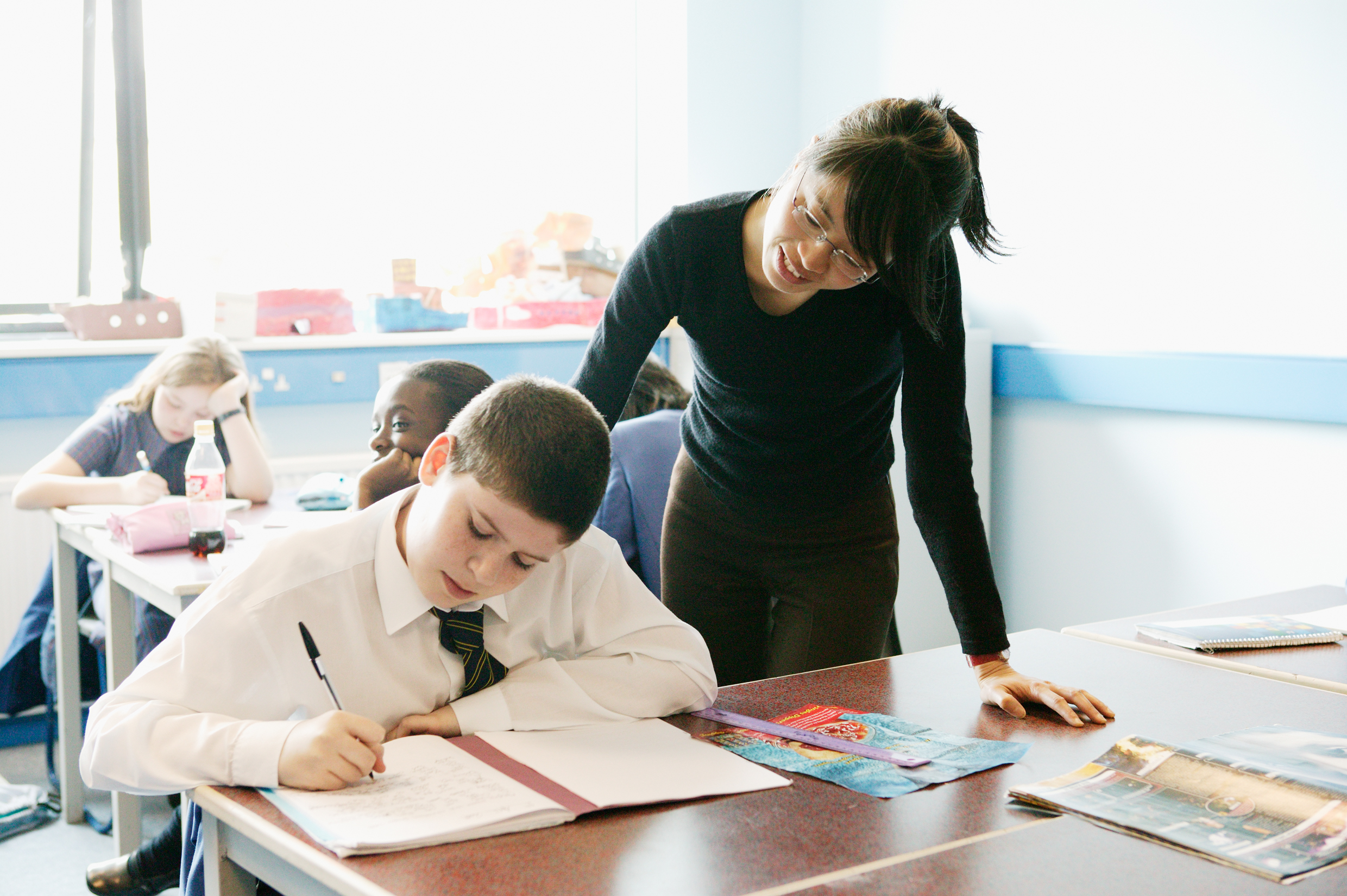 Educating for Community and Living Well Together: 

Ensuring a core focus on relationships, participation in communities and the qualities of character that enable people to flourish together.
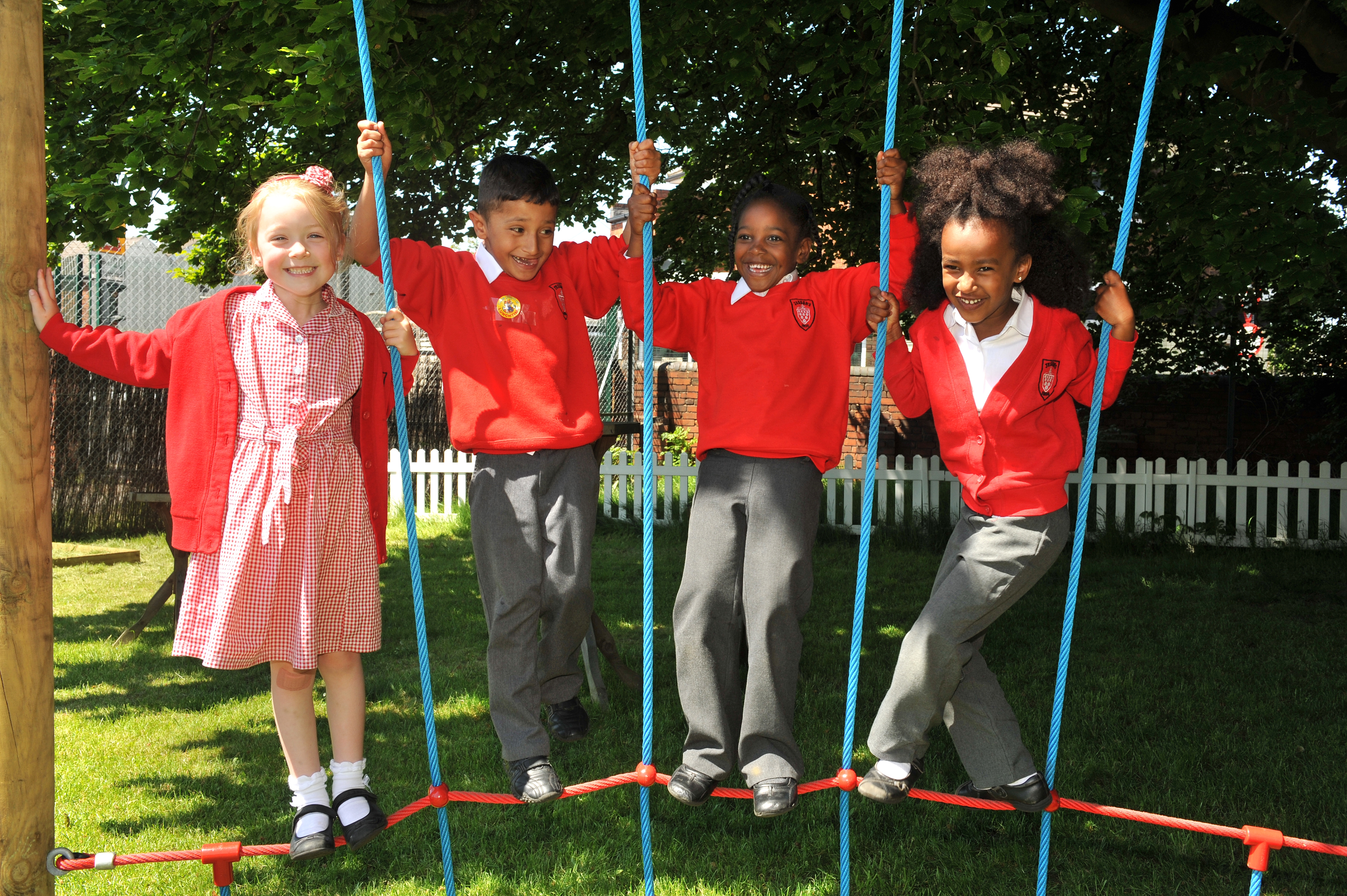 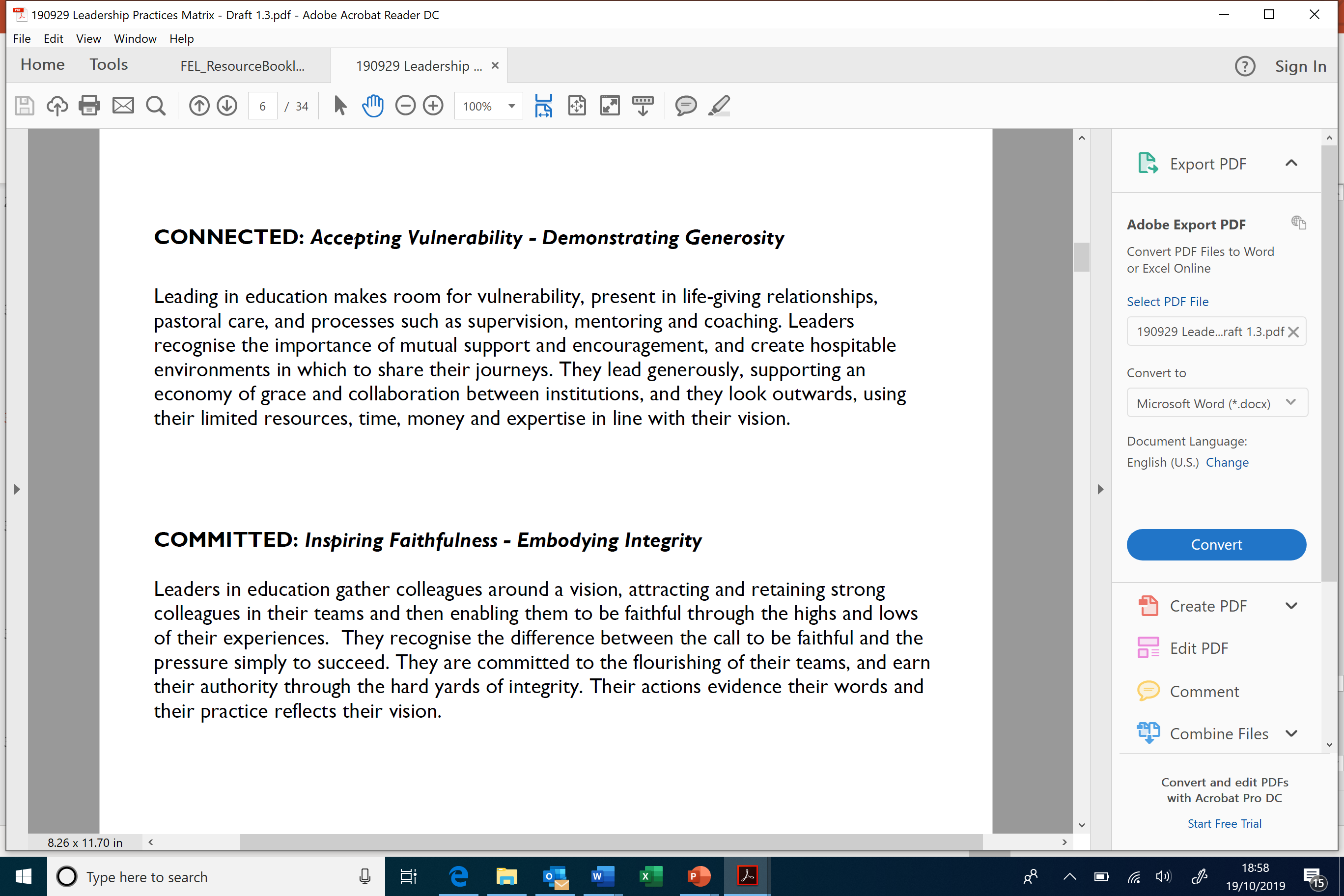 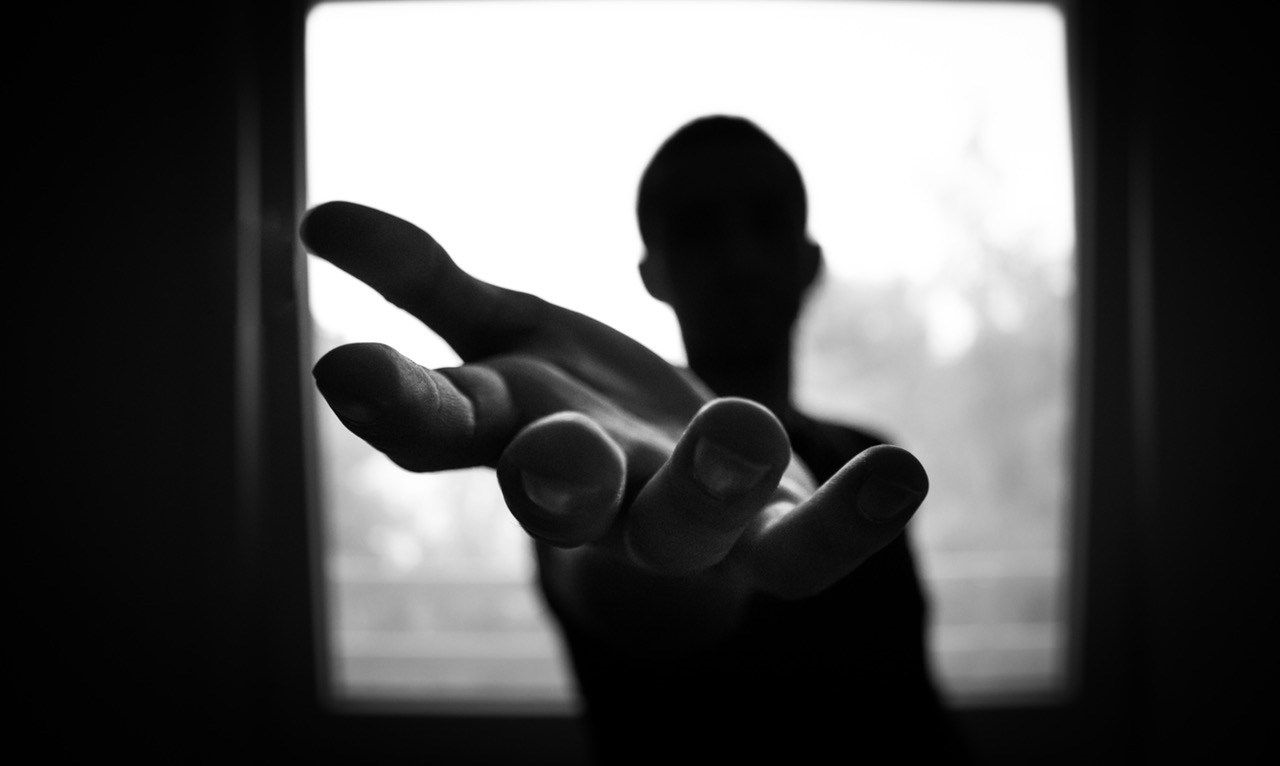 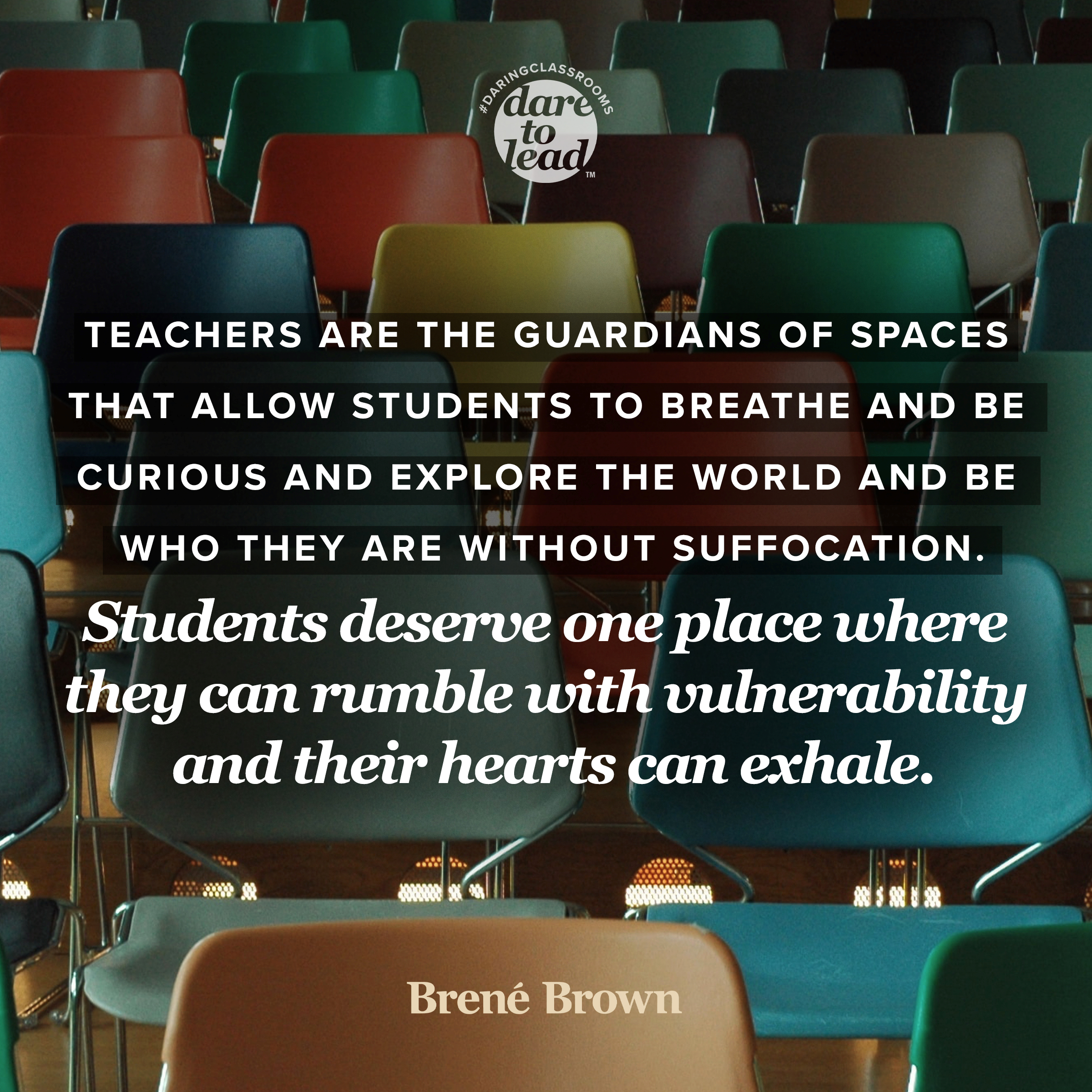 If you replaced the word ‘teachers’ with ‘school leaders’ and the word ‘students’ with ‘school staff’, what might need to change in your school?
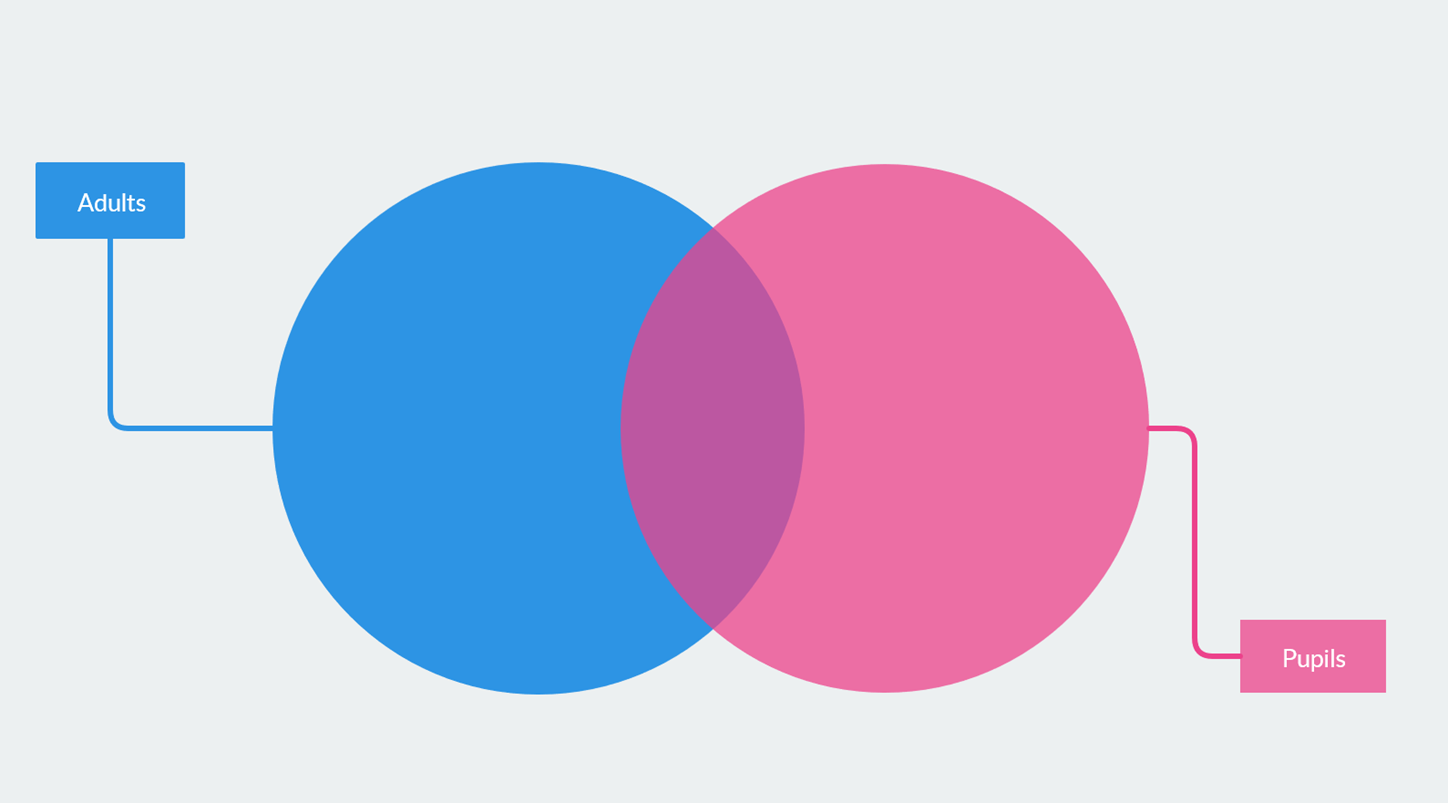 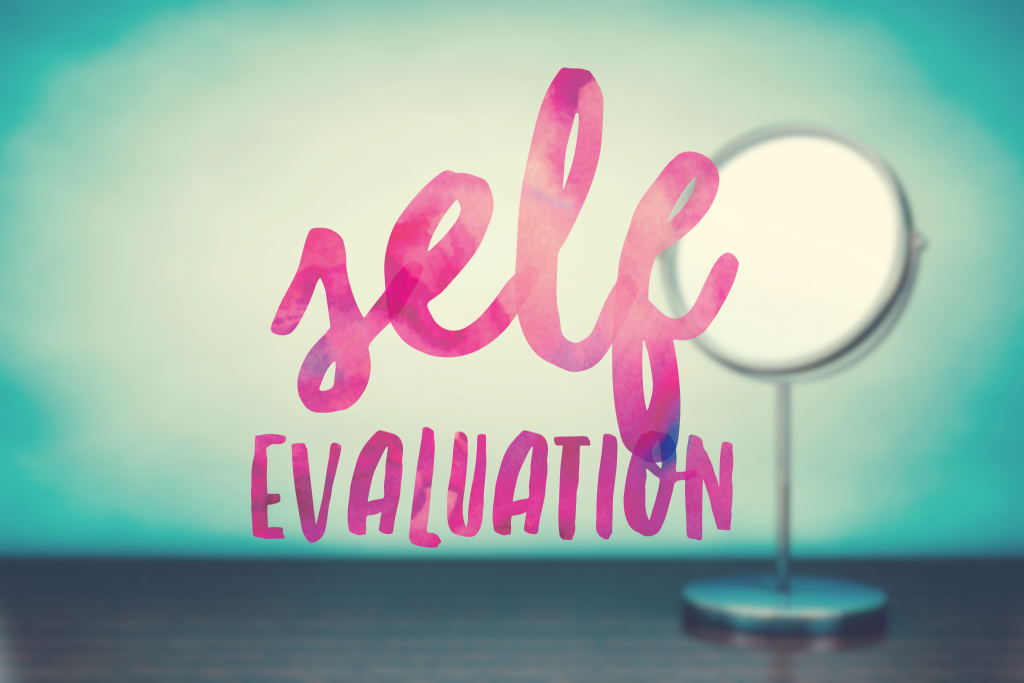 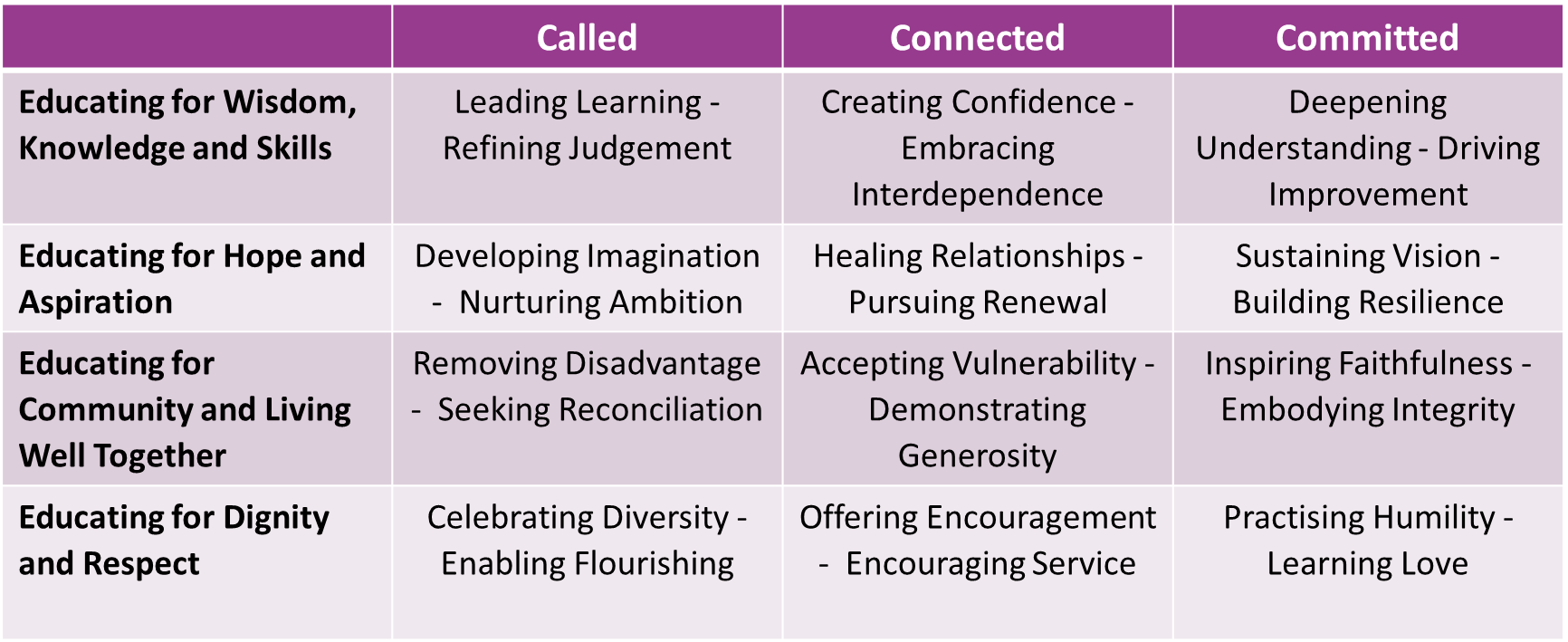 Formulating research questions

What would you like to explore around well-being in your school to enable the flourishing of pupils, adults and teams?

How will you go about finding this out?

Who will you need to involve?
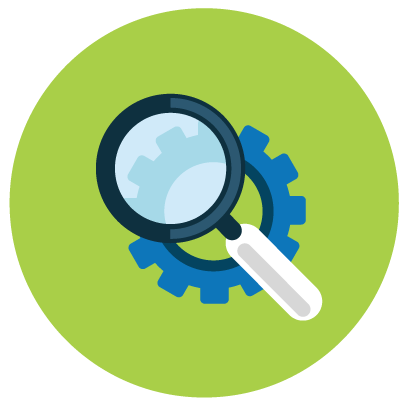 Further Reading
For next time:
https://dera.ioe.ac.uk/5117/1/media-75c-a0-reservoirs-of-hope-full.pdf
Conduct a walk round or survey to try and honestly gauge the well-being of different members of your school community. Where are people truly flourishing? Where are the pressure points?
How can I use my leadership strengths to increase well-being where it is less evident?
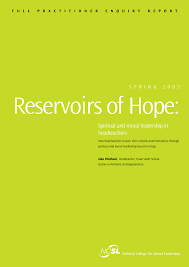 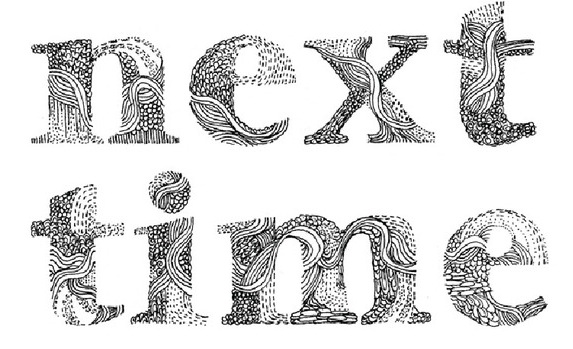